2000년 9월 5일
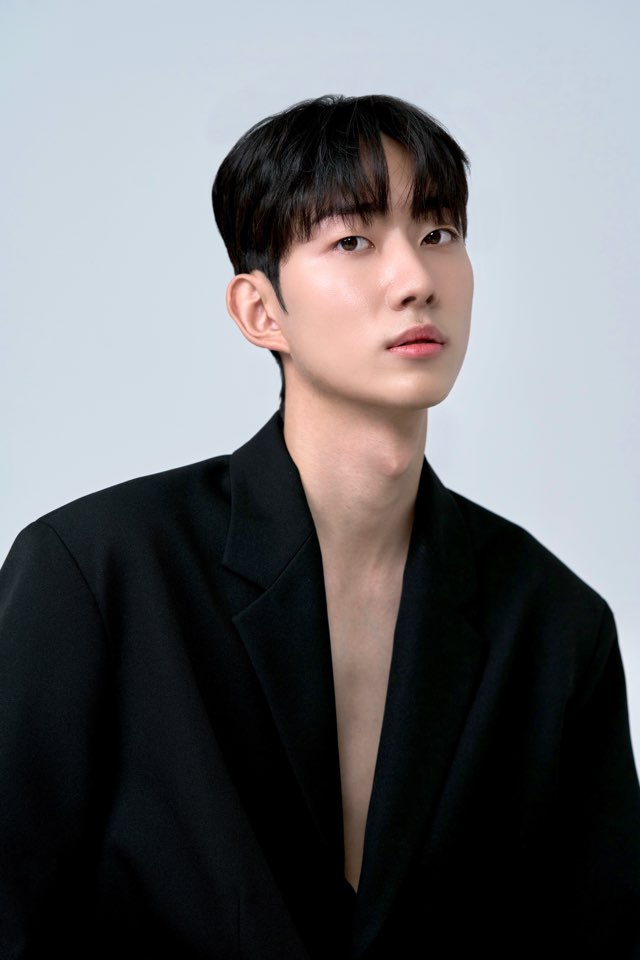 생년월일
PARK 
HYEON
JUN
키/몸무게
182cm / 65kg
노래, 구기종목, 운동
특기
010-7525-0456
연락처
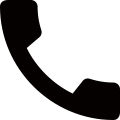 박현준
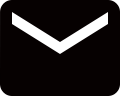 hyeonjun0456@naver.com
@iamjunnni__
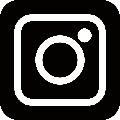 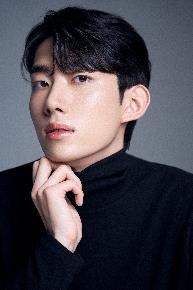 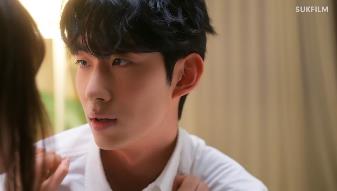 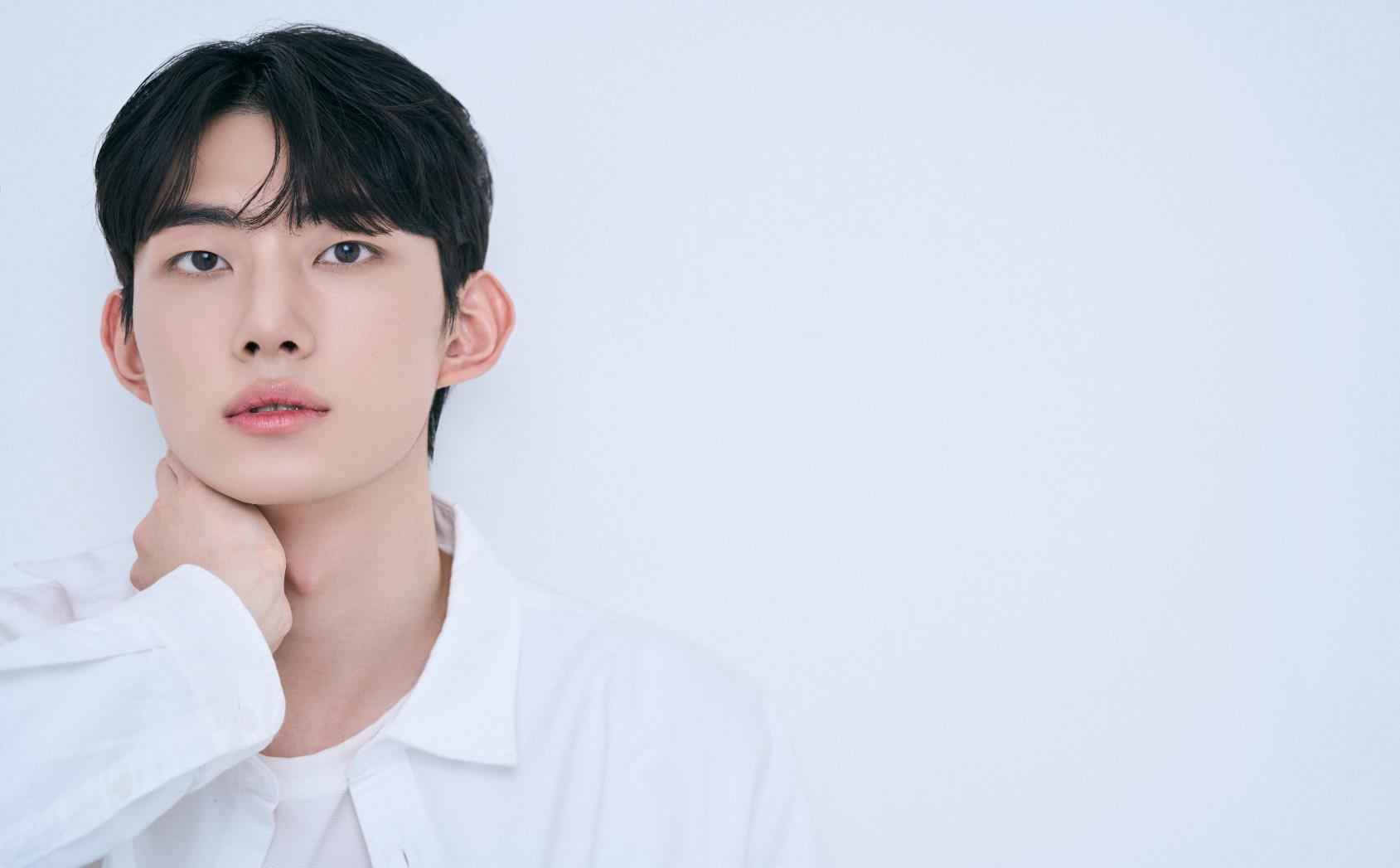 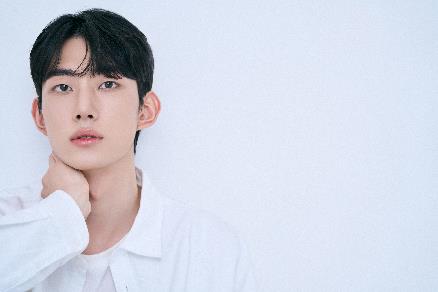 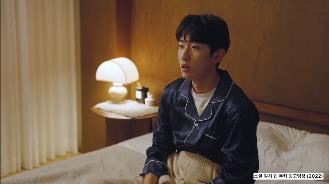 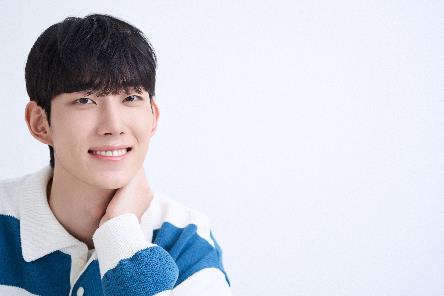 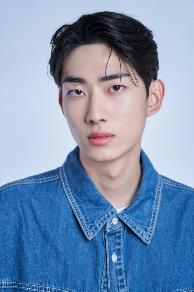 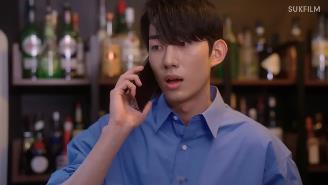 드라마
광고
2020 연애의 참견 시즌3 
- 진환 역

2022 광주광역시 소통웹진 웹드라마 <왔소>
-  B 역

2022 심야괴담회
-  최상혁 역

2023 유튜브 웹드라마 석필름
-  지호 역

2023 뮤직비디오 <이별에도 연습이 다 필요해>
- 남자친구 역
2022 국방부 X 과기부 MOU 홍보영상 
- 군인 역

2022 교보생명 광화문글판 가을편 시민모델 
-   남자모델

2022 소셜 컬쳐 앱 무키
-  남자친구 역

2022 더 맑은 마스크
- 남자모델

2022 부산엑스포세계박람회 -  참가자 역

2023 해일교육
- 선생님 역
2023 남원 스마트 도시 한복광고
-  남자모델

2023 코카콜라 스프라이트
- 서브모델

2023 KT Y 
-  서브모델

2023 클래시커넥트
- 남자모델

2023 한림성심대학교 표지- 남자모델 

2023 하이트진로 켈리스푸너
- 남자모델